พอร์ต ว่องไว
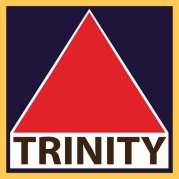 Trinity Research
7 September 2021
กมลชัย พลอินทวงษ์ 
เลขทะเบียนนักวิเคราะห์: 018239
คำนิยามของ “พอร์ตว่องไว”
Universe ได้แก่ หุ้นในดัชนี SET Index และ MAI
ปัจจัยหลักที่ใช้ในการคัดเลือกหุ้น ได้แก่ ปัจจัยเชิงเทคนิค โดยในบางครั้งอาจมีปัจจัยเชิงจิตวิทยาประกอบด้วย
มีการประยุกค์ใช้เครื่องมือและสัญญาณทางเทคนิคหลายประเภท
มีจุดมุ่งหมายเพื่อสร้างผลตอบแทนที่ชนะตลาดในระยะสั้น
มีการหมุนเวียนของหุ้นสูง
เหมาะกับนักลงทุนระยะสั้น เก็งกำไร
มีจำนวนหุ้นในพอร์ตไม่เกิน 5 บริษัท ณ เวลาใดเวลาหนึ่ง
2
หุ้นว่องไว
Trinity Portfolio
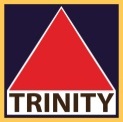 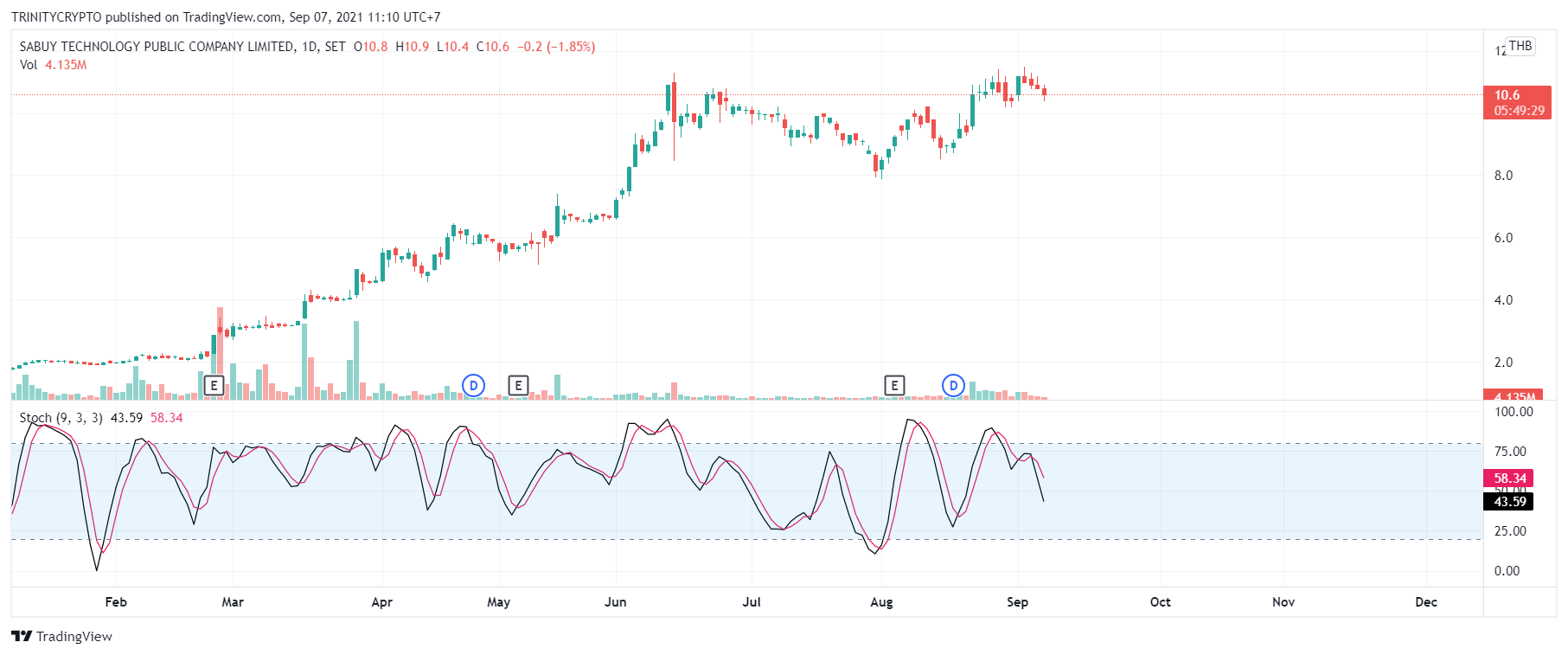 ราคาแกว่งขึ้นแกว่งลงไปมาแบบไม่ไปไหน จึงขอถือโอกาสขายแล้ว Switch ไปหาตัวใหม่ที่น่าสนใจกว่า
3
หุ้นว่องไว
Trinity Portfolio
4
บริษัทหลักทรัพย์ ทรีนีตี้ จำกัด, 179 อาคารบางกอก ซิตี้ ทาวเวอร์ ชั้น 25-26, 29 ถนนสาทรใต้       เขตสาทร กรุงเทพฯ 10120 โทรศัพท์ 0-2088-9100 โทรสาร 0-2088-9399
รายงานฉบับนี้จัดทำขึ้นโดยข้อมูลเท่าที่ปรากฏและเชื่อว่าเป็นที่น่าเชื่อถือได้ แต่ไม่ถือเป็นการยืนยันความถูกต้องและความสมบูรณ์ของข้อมูลนั้นๆ โดยบริษัทหลักทรัพย์ ทรีนีตี้ จำกัด ผู้จัดทำขอสงวนสิทธิ์ในการเปลี่ยนแปลงความเห็น  หรือประมาณการณ์ต่างๆ ที่ปรากฏในรายงานฉบับนี้โดยไม่ต้องแจ้งล่วงหน้า รายงานฉบับนี้มีวัตถุประสงค์เพื่อใช้ประกอบการตัดสินใจของนักลงทุน โดยไม่ได้เป็นการชี้นำหรือชักชวนให้นักลงทุนทำการซื้อหรือขายหลักทรัพย์ หรือ  ตราสารทางการเงินใดๆ ที่ปรากฏในรายงาน
5